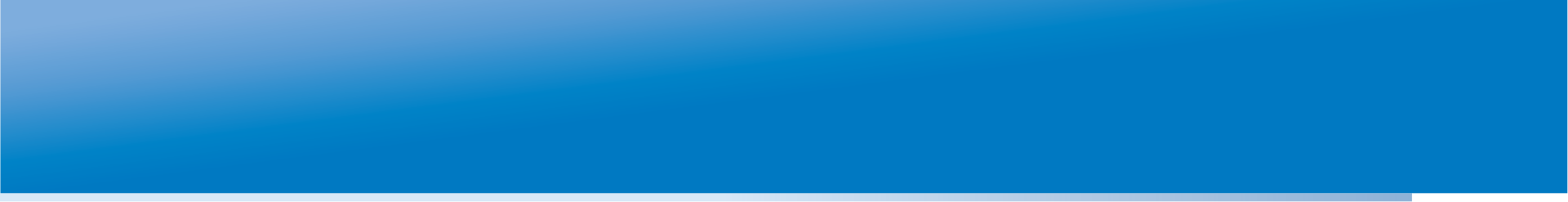 Учебный курс
«Национальные экзамены и мониторинги учебных достижений: интерпретация и представление результатов для различных групп пользователей»
14-17 мая 2013 года, г. Москва
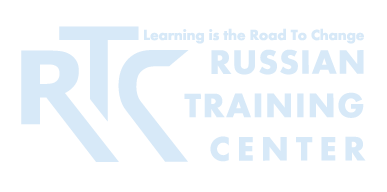 СЕССИЯ 4
Информационные продукты
И.А. Вальдман
директор Российского Тренингового центра ИУО РАО
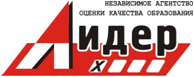 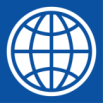 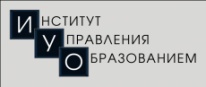 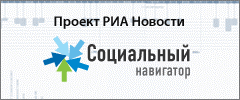 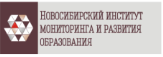 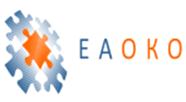 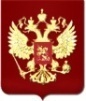 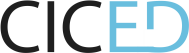 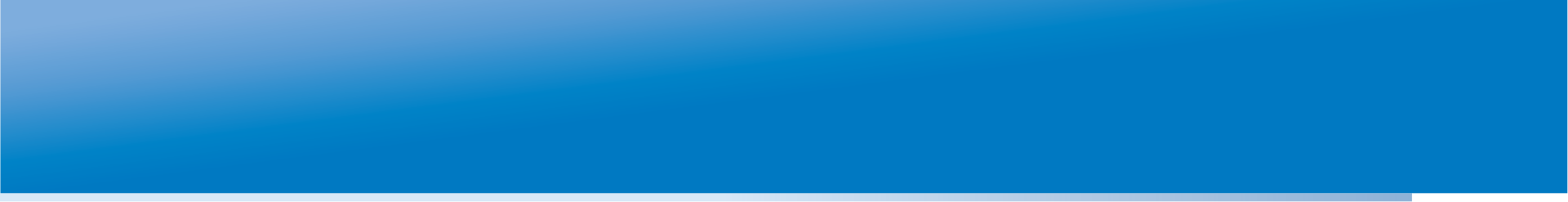 ИНФОРМАЦИОННЫЕ ПРОДУКТЫ
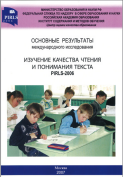 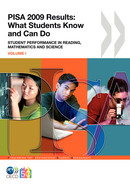 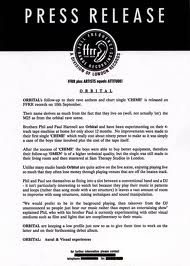 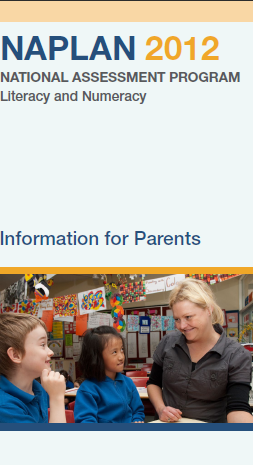 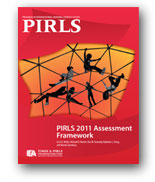 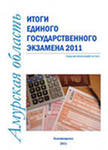 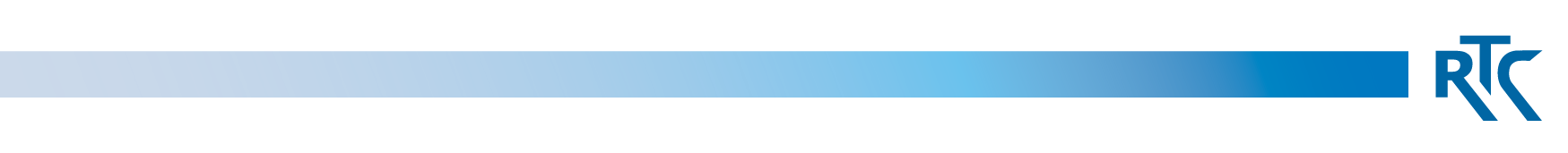 rtc.imerae@gmail.com
WWW.RTC-EDU.RU
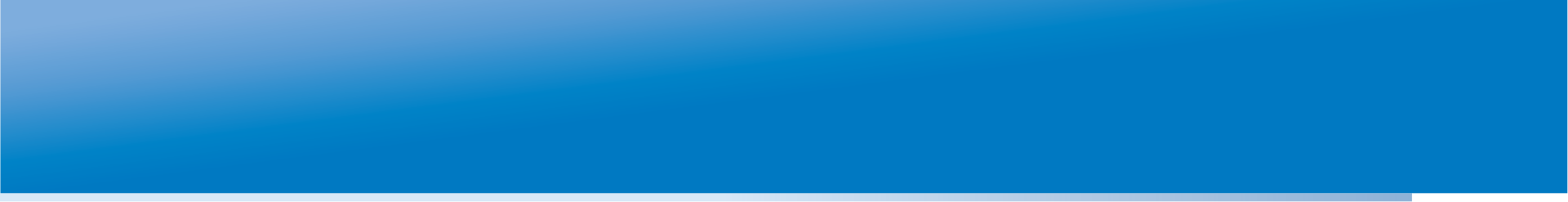 Информационные ресурсы
спецификация теста;
 банк заданий;
 результаты оценки умений школьников;
 характеристика выборки исследования (на основе вопросников);
 данные о взаимосвязи умений школьников и фоновых характеристик;
 образцы (примеры) ошибок для отдельных заданий;
 стандарт интерпретации результатов;
 набор фактических данных оценки.
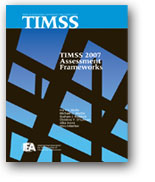 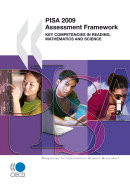 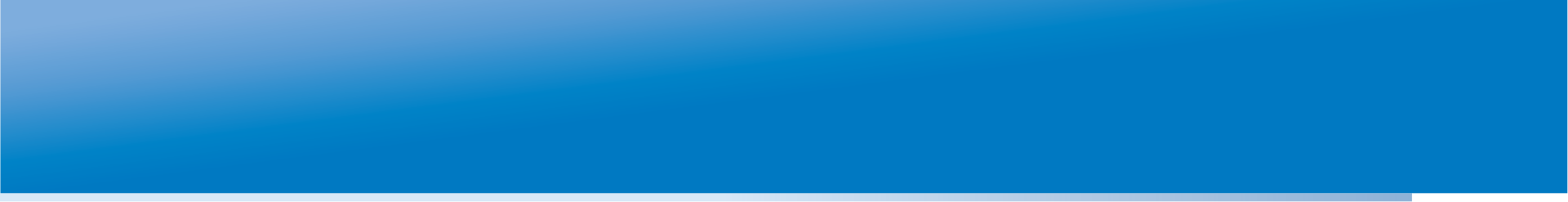 ПРИЕМЕР: продукты и услуги
Спецификация теста.
Спецификация представляет собой научное основание для проведения оценки и, как правило, включает ключевые аспекты дизайна теста: цели теста; содержание материала, отобранного для оценки; факторы, определяющие сложность теста; диапазон трудности, который будет охвачен тестом; время выполнения теста; сочетание типов заданий, которые будут включены в тест; система оценки и др.
Соответствующие информационные продукты и услуги
Отчёт, который делается публично доступным до выпуска результатов оценки.
	Ранняя публикация отчёта направлена на предотвращение критики, связанной с прозрачностью программы оценки.
Презентации. Везде, где только это возможно, должны быть сделаны презентации для ключевых групп с целью демонстрации открытости процесса разработки оценки и её научной полноты.
Рецензии. Необходимо позаботиться о получении экспертных рецензий на спецификацию. Авторитетные мнения могут помочь противостоять любой отрицательной реакции на результаты оценки после публикации данных.
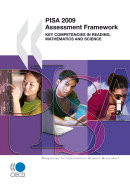 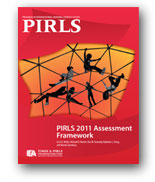 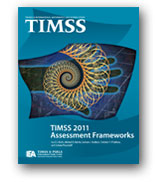 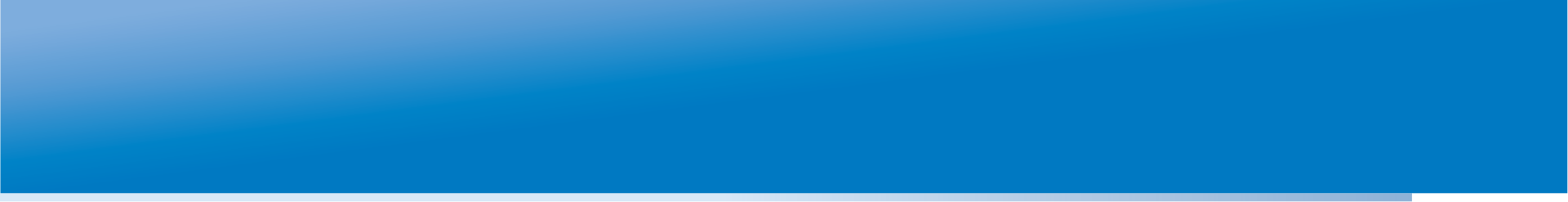 ПРИЕМЕР: продукты и услуги
Банк заданий.
Банк - собрание заданий, разбитых на категории в соответствии с их характеристиками  (например, тип задания, тема, оцениваемый навык, уровень сложности и т.д.). Где только это возможно, национальные/региональные исследовательские команды должны привлекать учителей для разработки заданий теста. В результате среди заинтересованных субъектов появятся группы хорошо осведомлённых и поддерживающих оценку людей, что будет способствовать её успеху.
Соответствующие информационные продукты и услуги
Образцы заданий. Образцы заданий должны быть отобраны и сделаны доступными вместе со спецификацией всем заинтересованным не техническим пользователям, чтобы они поняли истинную суть задач оценки.
Задания, которые не имеют прямой связи с замыслом оценки, должны быть предоставлены исследователям для изучения или для использования в их собственных научно-исследовательских работах при условии, что они будут держать эту информацию в секрете. Такие меры увеличат число исследователей, которые примут участие в программе оценке и, скорее всего, смогут её публично поддержать.
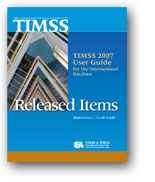 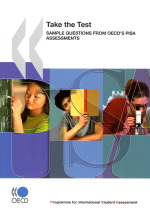 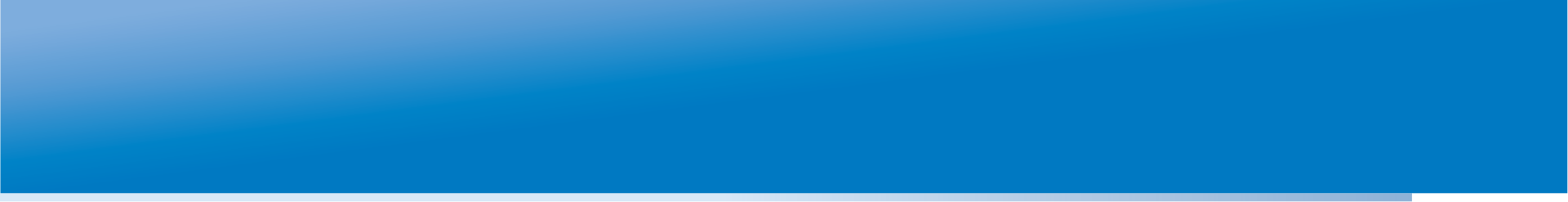 PISA: примеры информационных продуктов
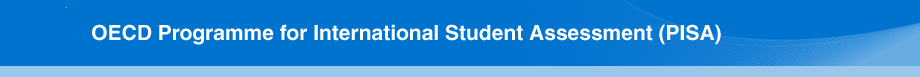 http://www.pisa.oecd.org/document/61/0,3746,en_32252351_32235731_46567613_1_1_1_1,00.html
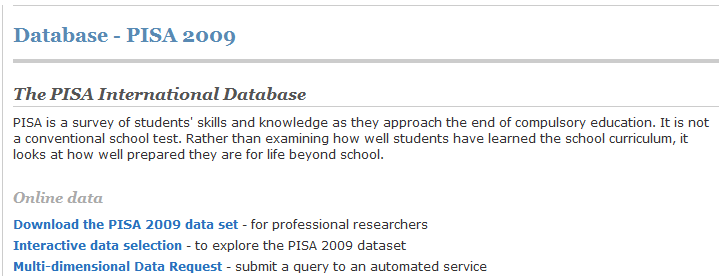 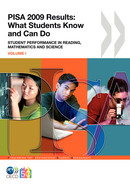 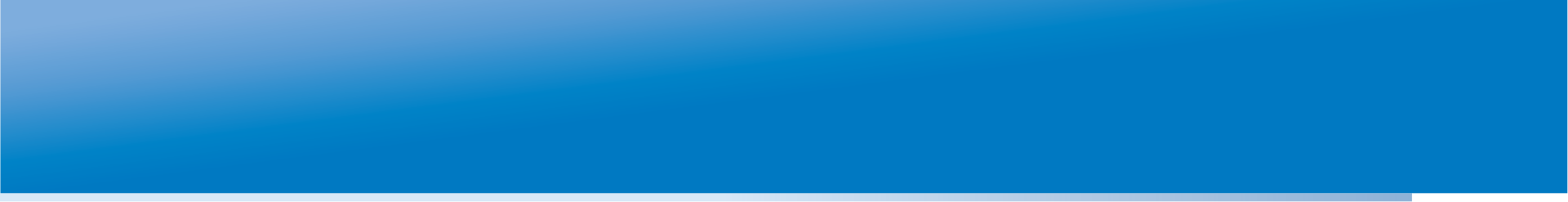 ПРИМЕР: NAEP (США)
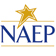 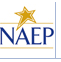 NAEP – национальная оценка прогресса образования  http://nces.ed.gov/nationsreportcard/
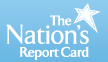 Результаты NAEP публикуются в национальном докладе(The Nation's Report Card), представляющем широкой общественности информацию об академических достижениях американских школьников  – http://nationsreportcard.gov/
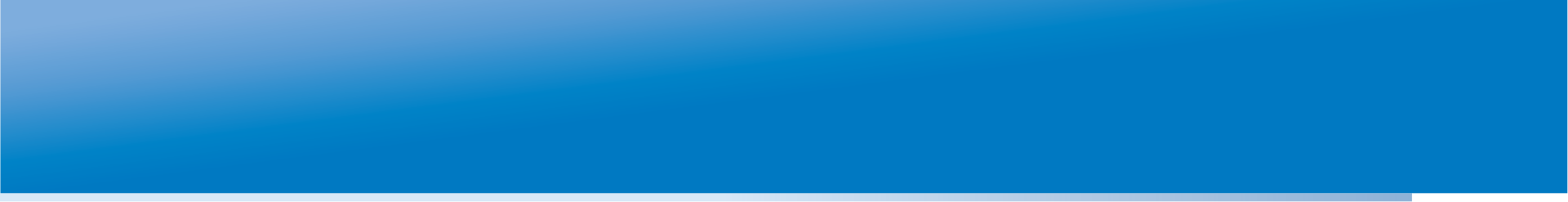 ПРИМЕР: NAEP (США)
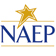 http://nationsreportcard.gov/data_tools.aspx
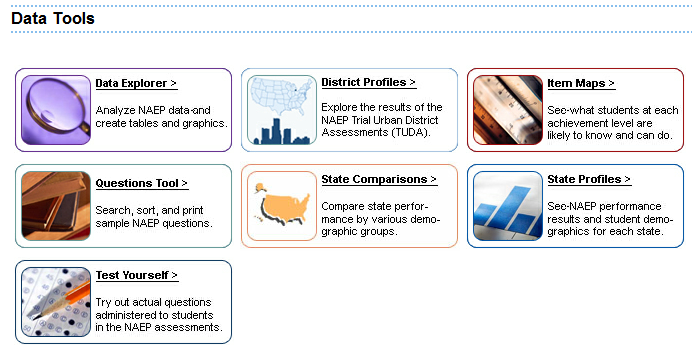 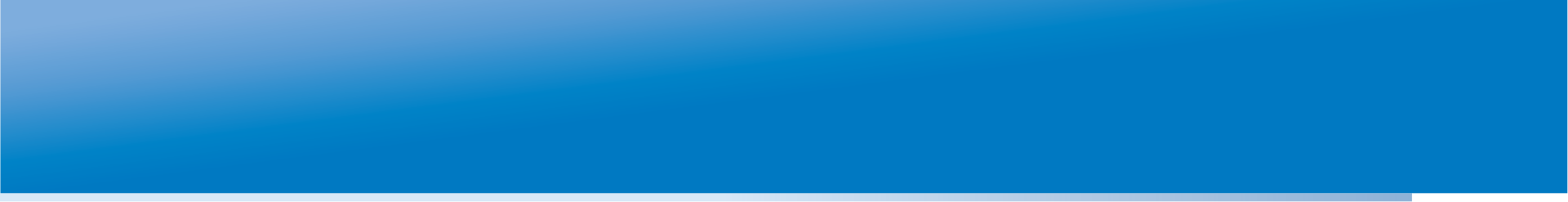 ПРИМЕР: NAEP (США)
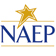 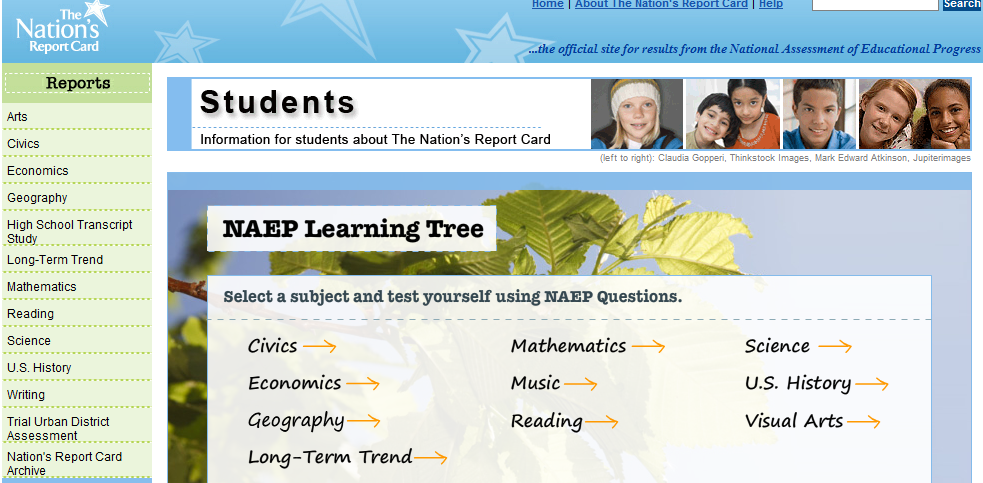 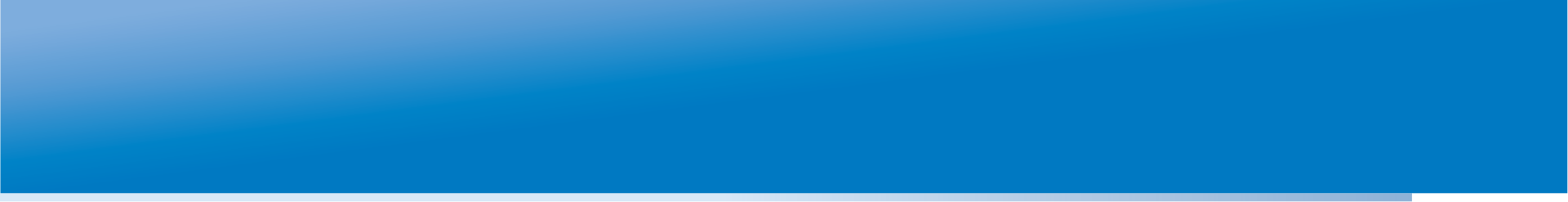 ПРИМЕР: NAPLAN (Австралия)национальная программа оценки учебных достижений для учащихся 3, 5, 7 и 9 классов
www.nap.edu.au
Как интерпретировать результаты
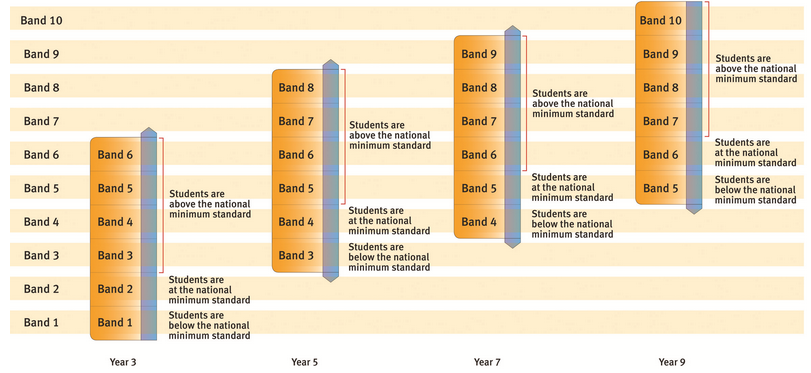 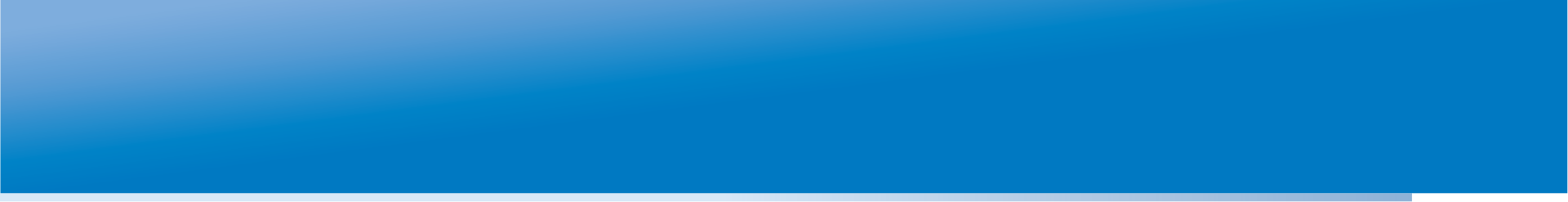 ПРИМЕР: NAPLAN (Австралия)
Индивидуальный отчёт
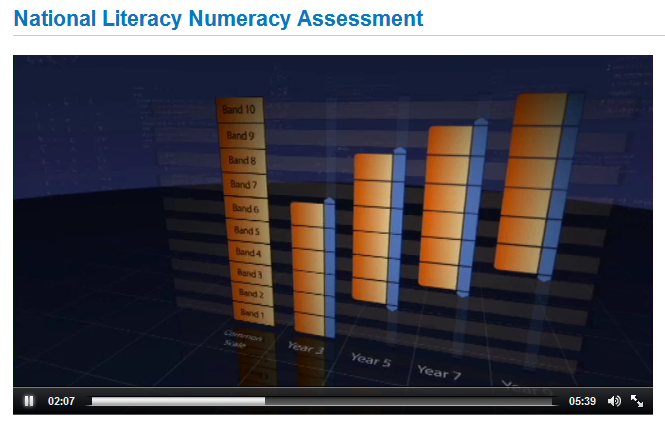 Видео – представление результатов
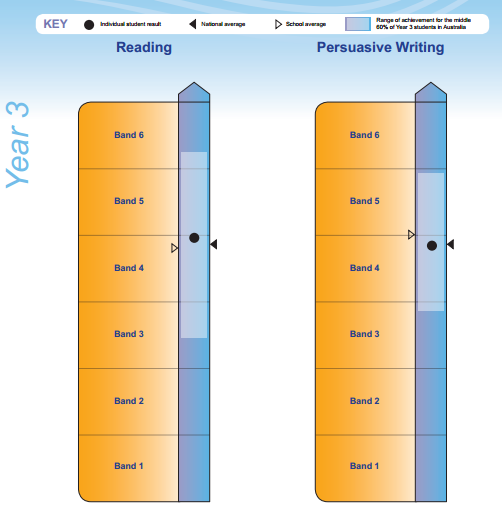 http://www.nap.edu.au/naplan-understanding-scale.html
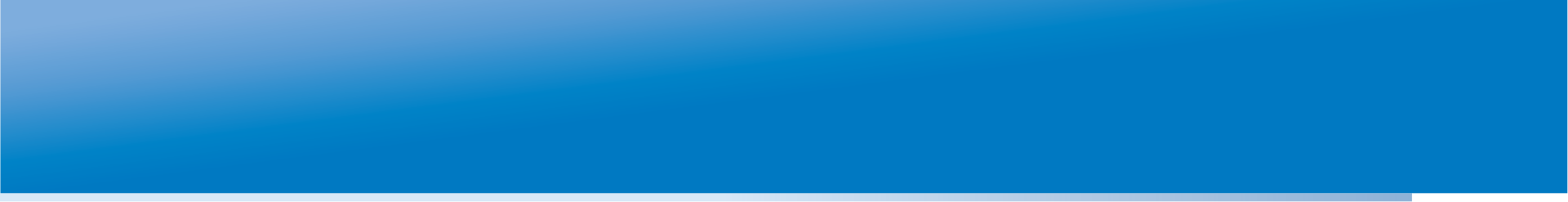 ПРИМЕР: NAPLAN (Австралия)
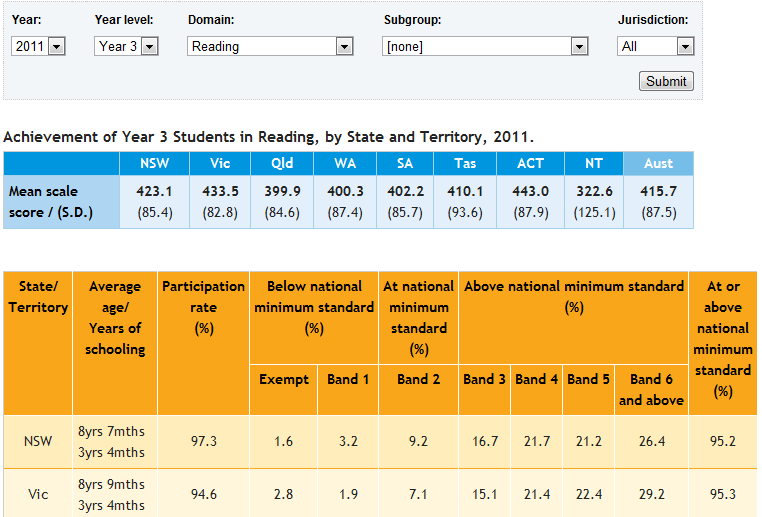 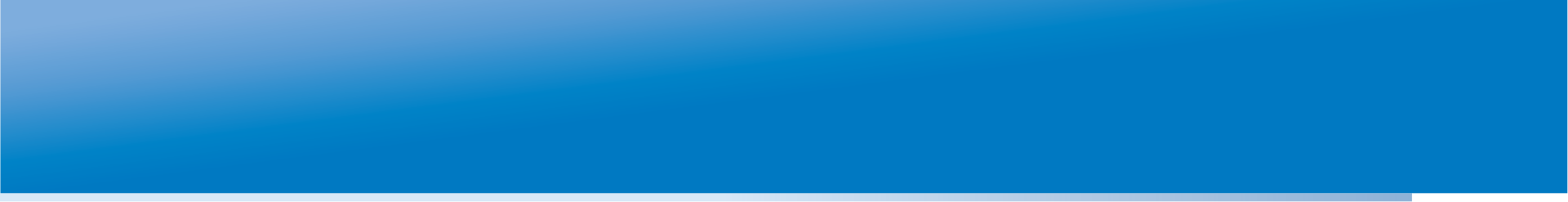 Сайт “Моя Школа” (My School)
www.myschool.edu.au
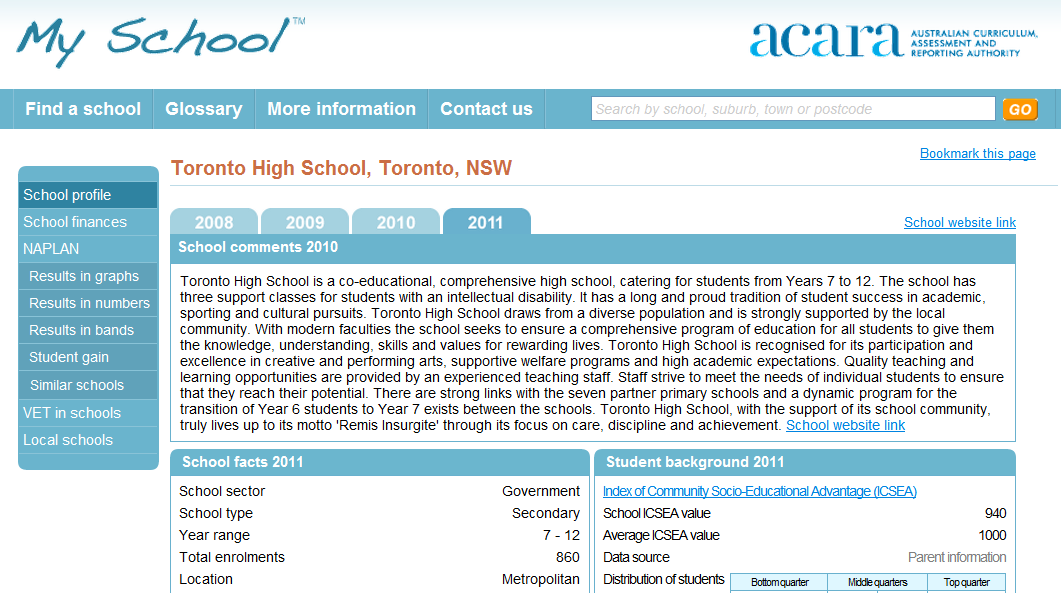 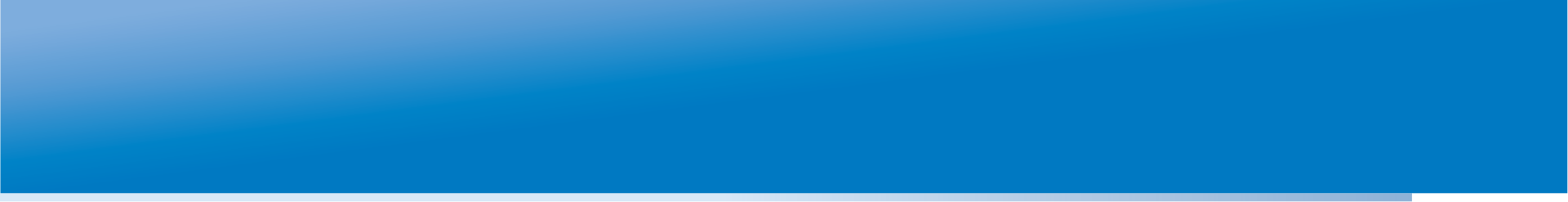 Сайт “Моя Школа”
Представление результатов NAPLAN в числовом выражении
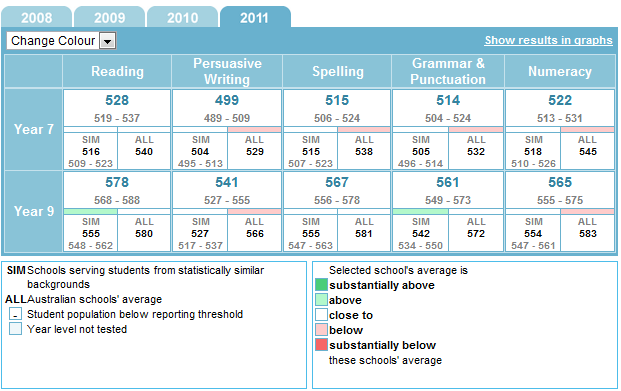 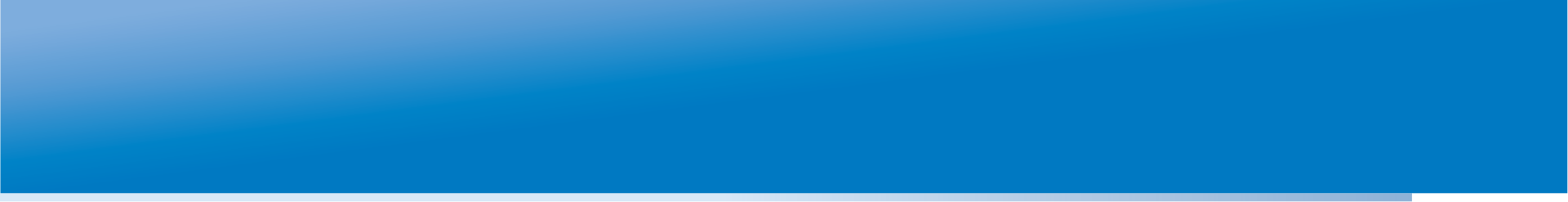 Сайт “Моя Школа”
Сравнение результатов NAPLAN по школе с «подобными» школами
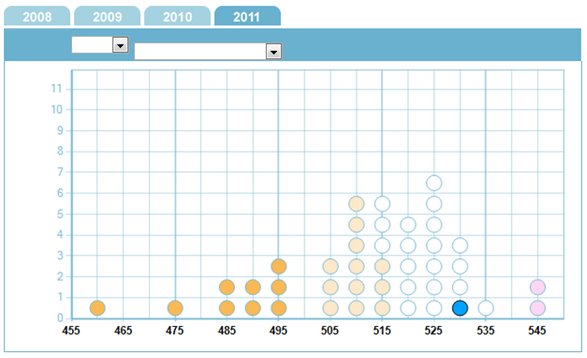 Год
обучения
Область оценки
Год 7
Чтение
Ч
и
с
л
о
 
ш
к
о
л
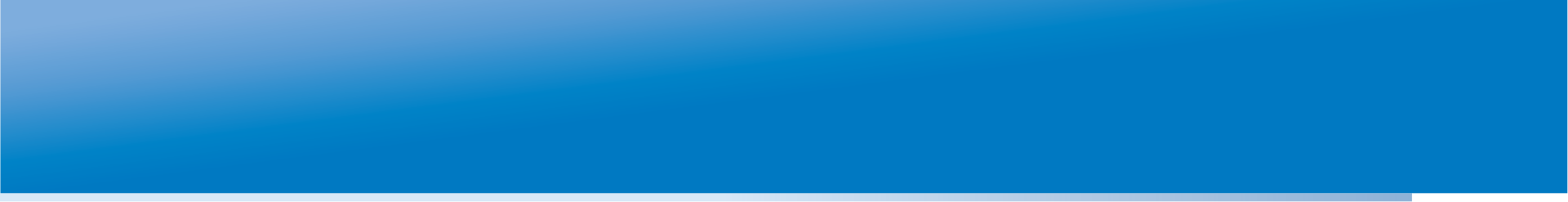 SIMCE. Информационные продукты
Руководство по проведению оценки (с 1988)
Школьный отчёт (с 1988)
Национальный отчёт (с 2006)
Приложение к газете (с 1995)
Отчёт для родителей (с 2005)
Он-лайн банк заданий (с 2007)
Комплект материалов для прессы (с 2006)
Файлы данных (с 2005)
Инструментарий анализа данных (с 2007)
Геоинформационная система (с 2010)
Вебсайт www.simce.cl (since 2001)
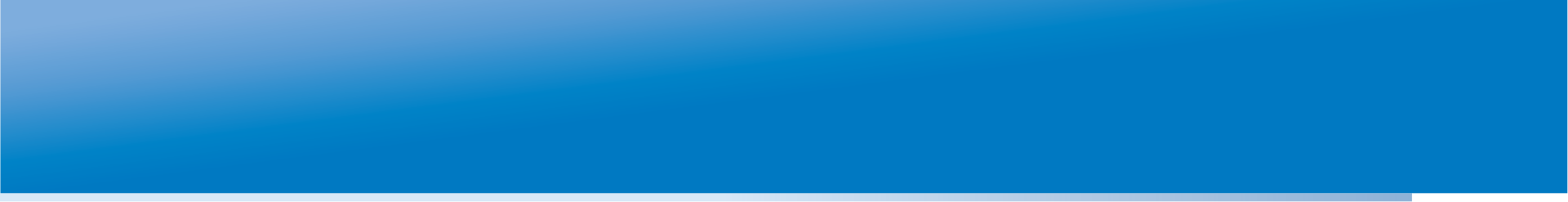 ПРИМЕР: ЕНТ (Казахстан)
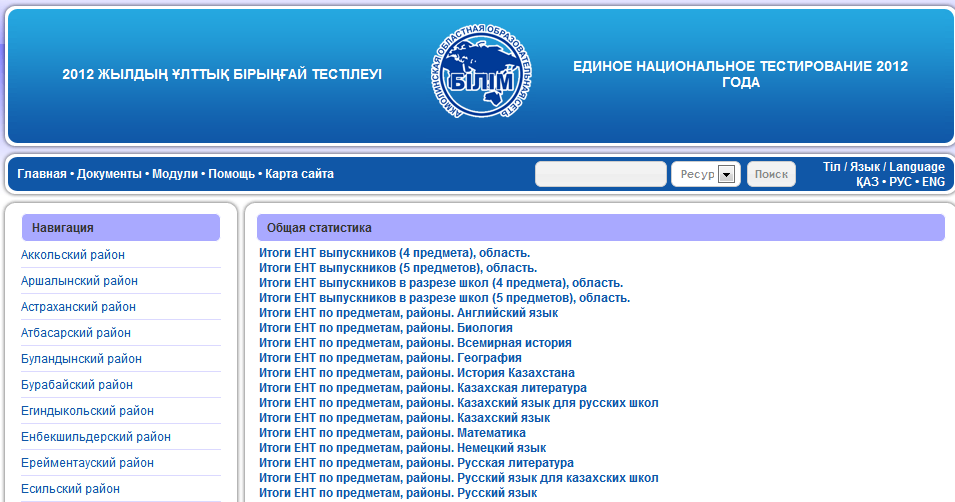 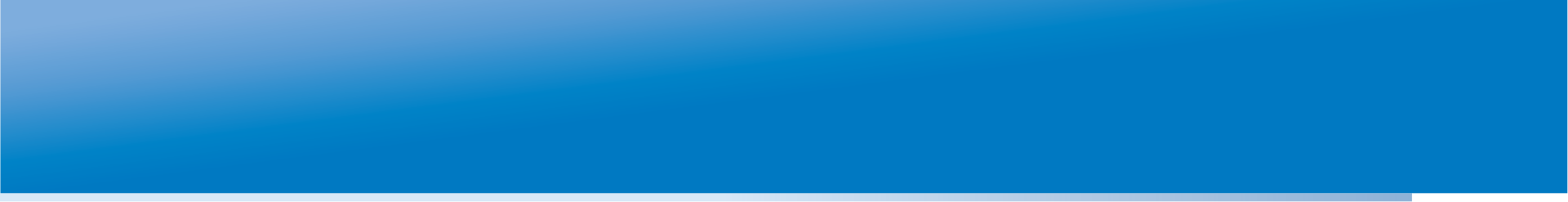 Основные информационные продукты
Национальный/Региональный отчёт по итогам оценки.
Специализированный отчёт (по предмету, группе учащихся).
Аналитическая записка для министра.
Информационный буклет для родителей.
Пресс-релиз.
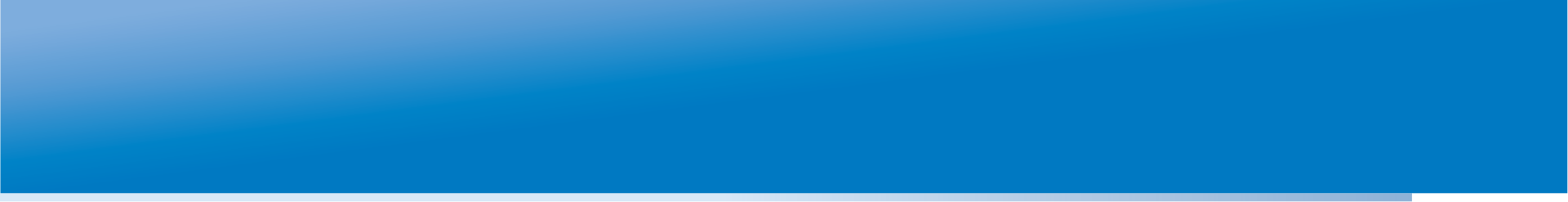 РЕГИОНАЛЬНЫЙ ОТЧЁТ
Региональный отчёт является наиболее полным и всесторонним из всех информационных продуктов, которые могут быть подготовлены на основе данных оценки.

Он служит основой для подготовки других информационных материалов.
Должен быть написан доступным для широкой аудитории языком.
Объём – 20 страниц (без учёта приложений)
Основные разделы
Цели и назначение программы оценки 
Методология оценки и характеристика инструментария
Основные результаты
Рекомендации для повышения качества образования
Приложения
WWW.RTC-EDU.RU
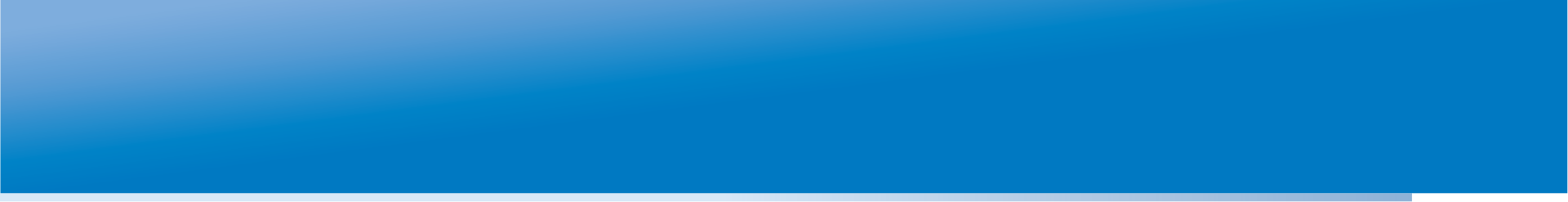 РЕЗЮМЕ РЕГИОНАЛЬНОГО ОТЧЁТА
В Резюме (краткой версии) отчёта излагается краткая характеристика оценочной процедуры и основные результаты и выводы.
Кроме того, может быть анонсирована структура полной версии отчёта

Именно резюме в первую очередь прочитают управленцы и руководители.
Резюме даст возможность потенциальным читателям принять решение, читать ли полную версию отчёта.
Объём – 2-5 страниц.
Основные разделы
Цели программы оценки , её краткая характеристика (0,5 стр.)
Основные результаты (включая графики)
Ключевые выводы и рекомендации
Контактная информация (где можно прочесть полную версию доклада)
WWW.RTC-EDU.RU
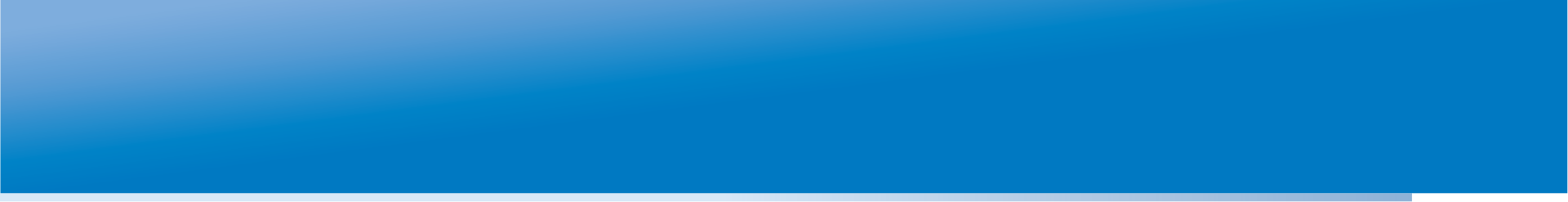 СПЕЦИАЛИЗИРОВАННЫЙ ОТЧЁТ
Специализированный отчёт фокусируется на результатах в конкретных областях, например:
Результаты по конкретному учебному предмету;
Определённый вид  обр. достижений (например, метапредметные результаты);
Особые группы учащихся (мальчики и девочки, сельские школьники, языковые меньшинства, мигранты, со спец. потребностями и т.п.)

Объём – 10 страниц (без учёта приложений)
Основные разделы
Введение (цели и назначение программы оценки )
Характеристика инструментария по области специализации отчёта
Представление результатов (включая ошибки и наиболее трудные задания)
Рекомендации для повышения качества образования
Приложения
WWW.RTC-EDU.RU
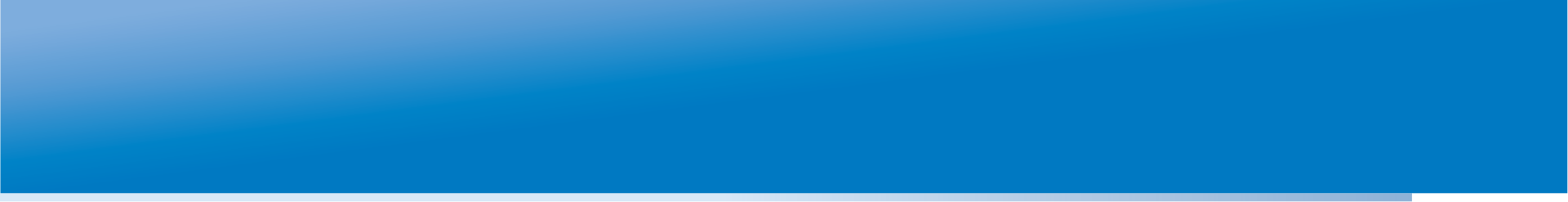 ОТЧЁТ ПО ШКОЛЕРоссия. Мониторинг уч. достижений в нач. школе
Отчёт по школе готовиться для обсуждения успехов и проблем, выявленных в ходе оценки качества образования.

Служит информационной основой для совершенствования учебно-методической работы и оказания помощи школьникам,  нуждающимся в поддержке.

Готовится школьной командой, используется для нужд  школы и не представляется вышестоящим органам.
Данные отчёта могут быть представлены в публичном докладе школы и использованы при проведении самооценки собственной деятельности.

Объём – 5-7 страниц (без учёта приложений)
WWW.RTC-EDU.RU
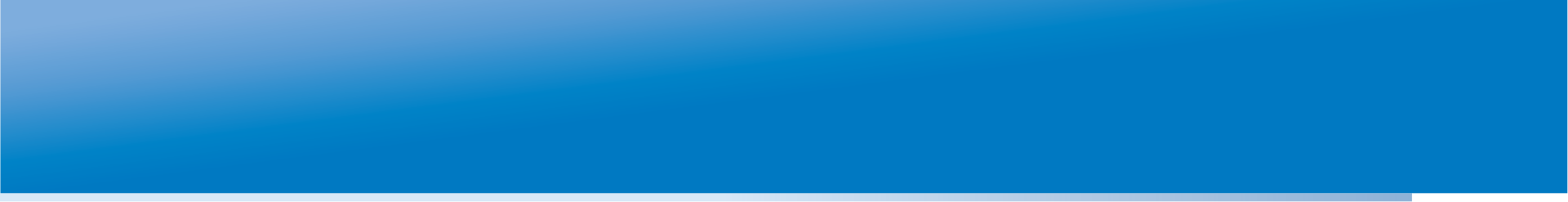 ИНФОРМАЦИОННЫЙ БУКЛЕТ ДЛЯ РОДИТЕЛЕЙРоссия. Мониторинг уч. достижений в нач. школе
Информационный бюллетень – короткий информационный продукт, представляющий общую информацию о программе оценки и ориентированный на целевую группу – родители учащихся начальной школы.

Даёт ответы на наиболее важные для родителей вопросы: Что оценивается? С какой целью? Что даст ребёнку участие в данном тестировании? Требуется ли специальная подготовка к тесту? Участие добровольное или обязательное? Могут ли быть негативные последствия для ребёнка и школы?

Кто готовит? Региональные специалисты, ответственные за проведение программы оценки. Желательно привлечь журналистов для работы над текстом.
Объём – 1-2 страницы
WWW.RTC-EDU.RU
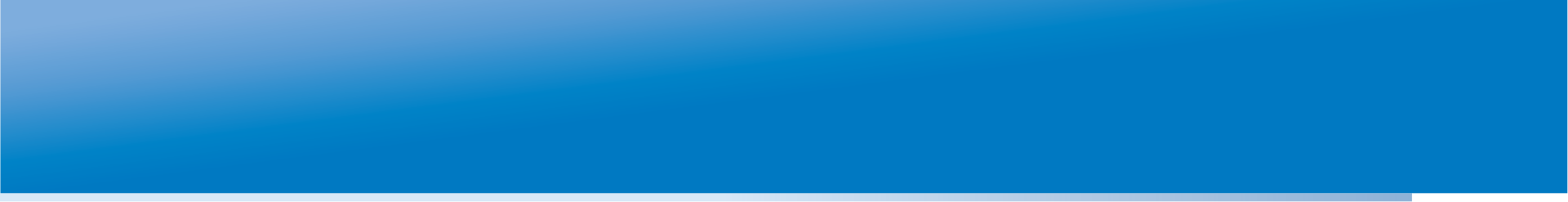 ПРЕСС-РЕЛИЗРоссия. Мониторинг уч. достижений в нач. школе
Пресс-релиз – сообщение для прессы, подготовленное для журналистов и редакторов СМИ и рассказывающее о значимом событии, мероприятии или ином информационном поводе.
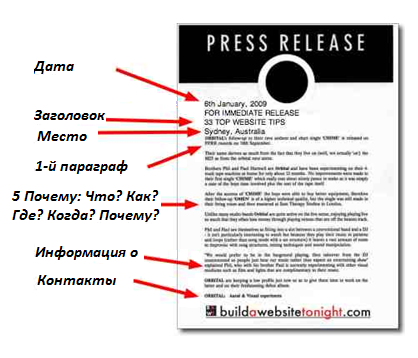 Главная задача пресс-релиза - сообщить новость таким образом, чтобы она была опубликована в СМИ и/или Internet и заинтересовала журналиста и побудила его обратиться за комментариями и дополнительной информацией.
Выпускается под информационный повод (появились результаты оценки).
Объём не более двух страниц.
Ответственные за подготовку – Пресс-служба ОУО и РЦОКО.

Рекомендации и примеры: http://www.rtc-edu.ru/trainings/webinar/145
WWW.RTC-EDU.RU
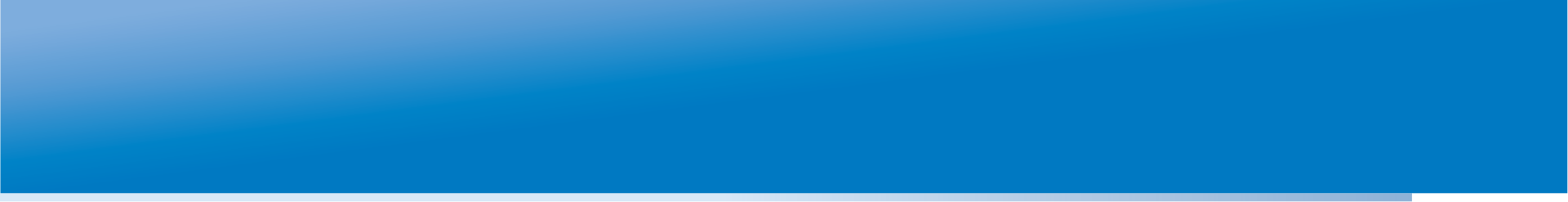 ЗАДАНИЕ 2.Информационные продукты
Командам дается 30 минут на то, чтобы 
добавить в таблицу список всех продуктов, которые целесообразно  готовить для данной программы оценки;
 сформировать перечень целевых продуктов для каждой группы пользователей;
для одного продукта на выбор заполнить макет описания.

 Каждой команде дается 10 минут на презентацию
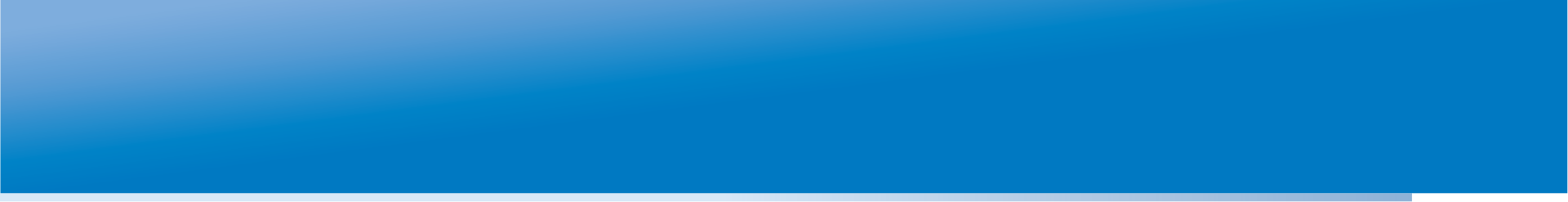 СПАСИБО ЗА ВНИМАНИЕ!
iavaldman@gmail.com
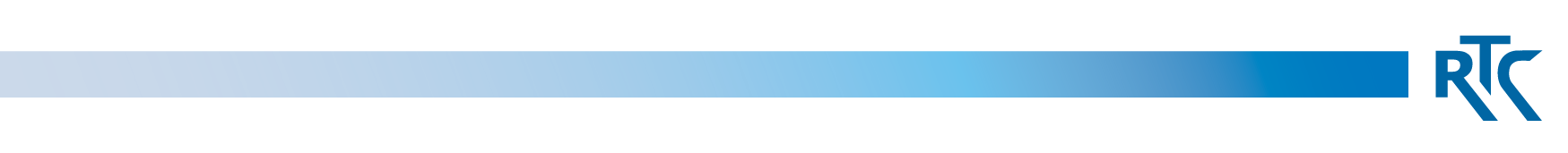 rtc.imerae@gmail.com
WWW.RTC-EDU.RU